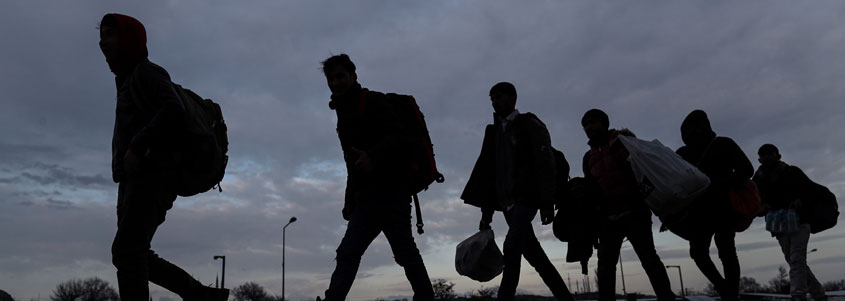 2020 год
Эмиграция
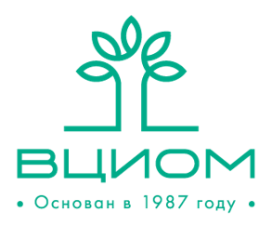 Елена Михайлова
ВЦИОМ
ИСТОЧНИК ДАННЫХ: ОПРОС «ВЦИОМ-СПУТНИК»
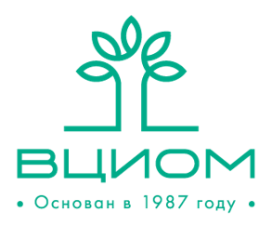 ВЫБОРКА
РЕПРЕЗЕНТИРУЕТ
ТИП ВЫБОРКИ
ПОГРЕШНОСТЬ
ОБЪЕМ ВЫБОРКИ
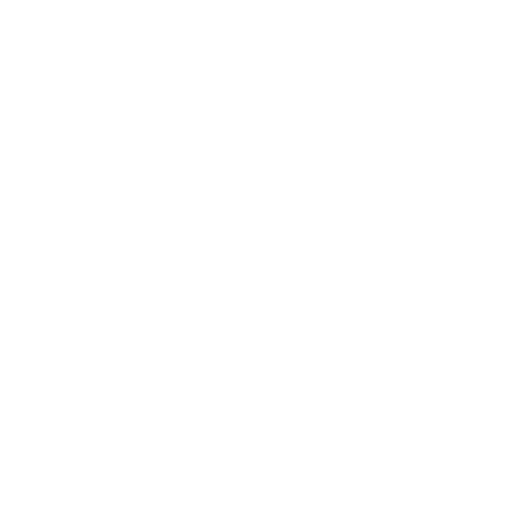 1600
респондентов 
(15 августа 2020 г.)
Взрослое население РФ (18+) по полу, возрасту, уровню образования и типу населенного пункта
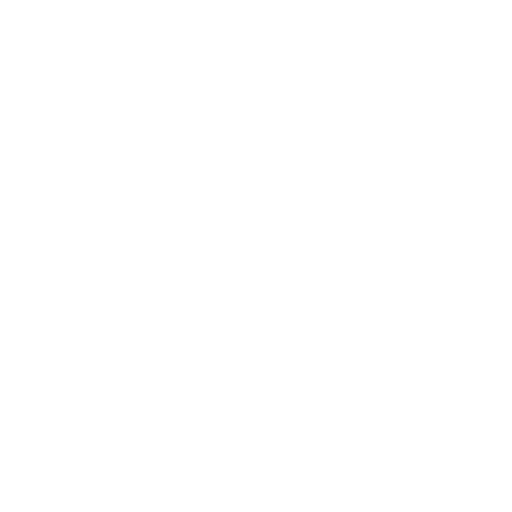 Стратифицированная двухосновная случайная, построена на основе полного списка телефонных номеров (стационарных и мобильных), задействованных на территории РФ
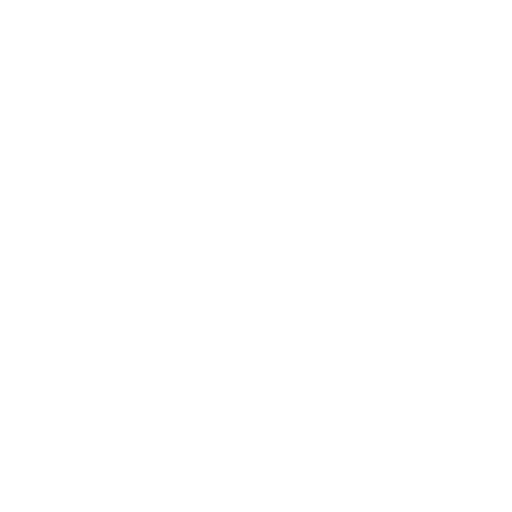 2,5%
(р>0,05)
18+
МЕТОД
КОНТРОЛЬ
ТИП ИНТЕРВЬЮ
ОХВАТ
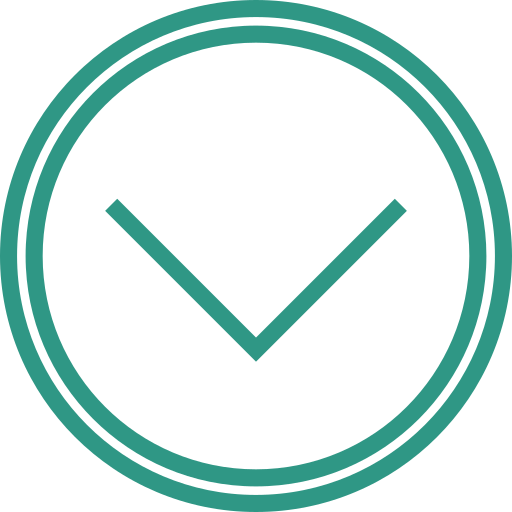 Формализованное телефонное интервью, 
при котором интервьюер задает вопросы и фиксирует ответы
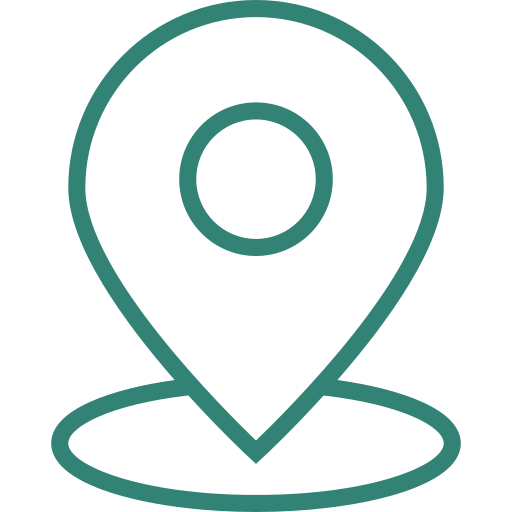 Не менее
80 регионов,
500 городов и ПГТ,
100 сел
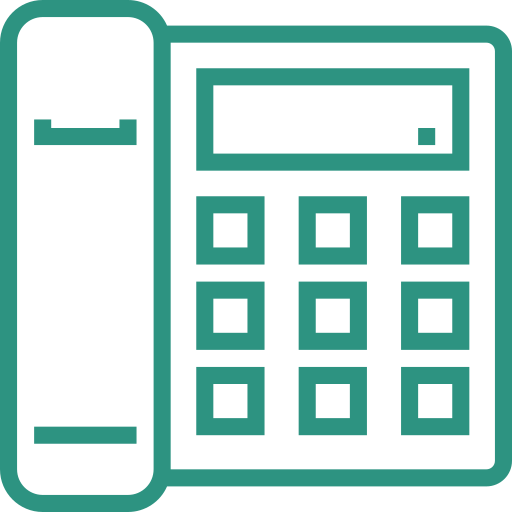 -Аудиоконтроль (прослушивание) не менее 10% интервью
-Контроль продолжительности интервью
2
Как по-Вашему, за последние несколько лет людей, уезжающих из России в другие страны на постоянное место жительства, стало больше, меньше или их количество в целом не изменилось?
(закрытый вопрос, один ответ, % от всех опрошенных)
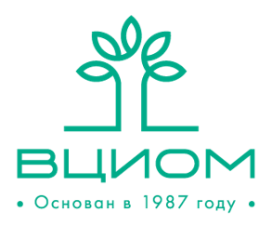 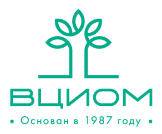 Хотели бы Вы уехать за границу на постоянное жительства или нет?
(закрытый вопрос, один ответ, % от всех опрошенных)
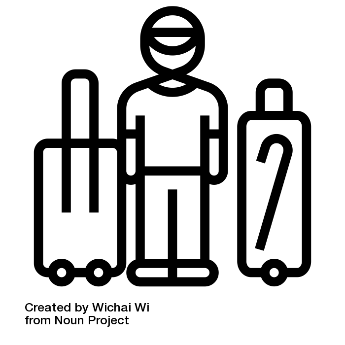 Абсолютное большинство россиян (82%) не выражают желания переехать в другую страну на постоянное место жительства
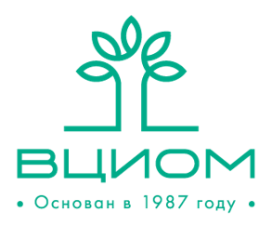 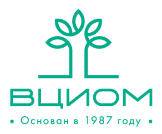 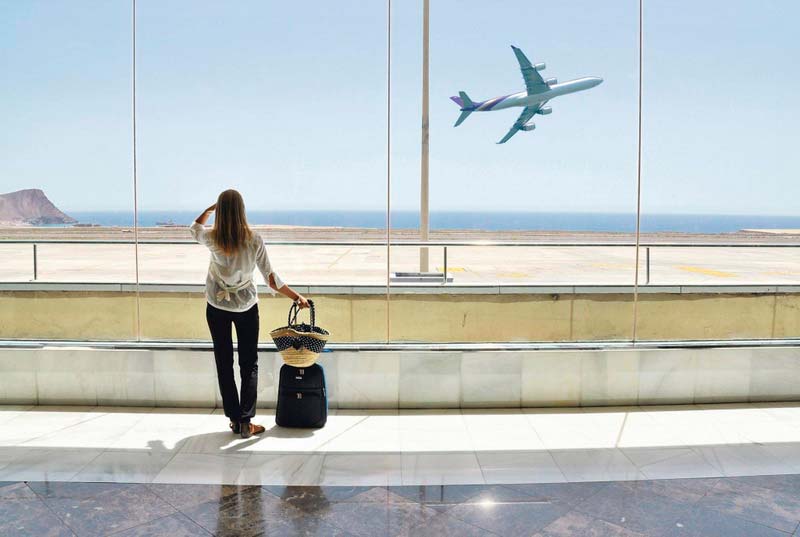 Чаще перспективы переезда рассматривают для себя как неприемлемые наши сограждане старше 34 лет
2020 год
Хотели бы Вы уехать за границу на постоянное жительства или нет?
(закрытый вопрос, один ответ, % от всех опрошенных)
Все 
опрошенные
18-24 года   	25-34 года    	35-44 года     	 45-59 лет    	  60 лет+
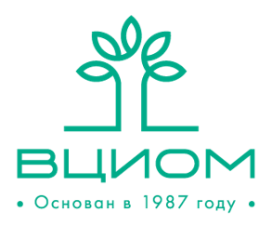 5
Вы уже задумывались о том, когда примерно могли бы осуществить этот переезд? Если задумывались, то когда бы Вы могли переехать?
(закрытый вопрос, один ответ, % от желающих уехать за границу)
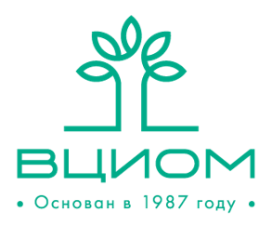 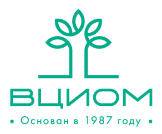 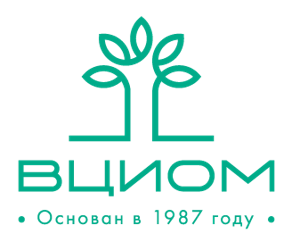 Если Вы хотите переехать в другую страну, то почему, по каким причинам?
(в % от тех, кто не отрицает желания переехать, открытый вопрос, до 3-х ответов)
2020
2019
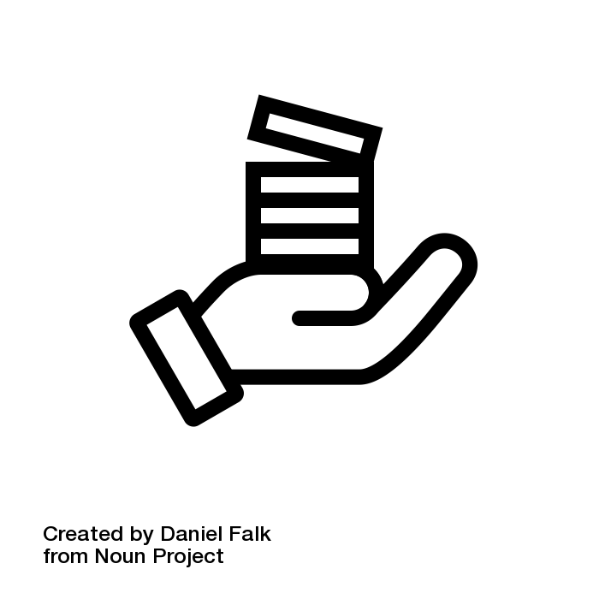 17
7
56
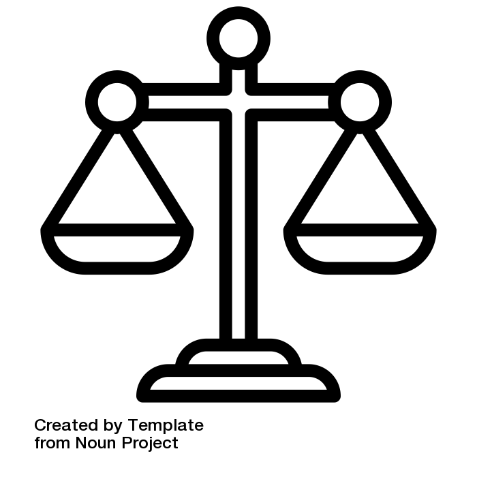 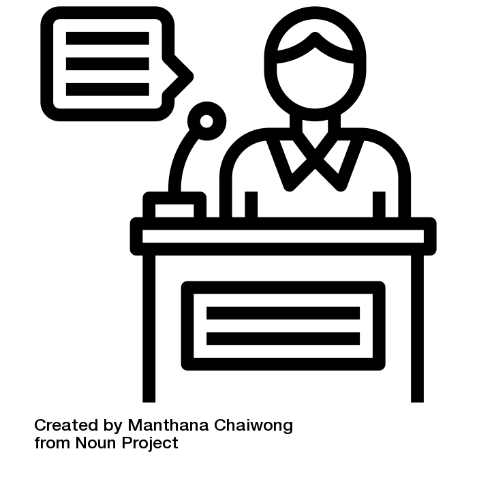 22
17
50
Не нравится нынешнее правительство,
политика, проводимая властями
Более высокий уровень
жизни/зарплаты/пенсии/пособия
Соблюдение прав человека, 
законодательство
22
2
8
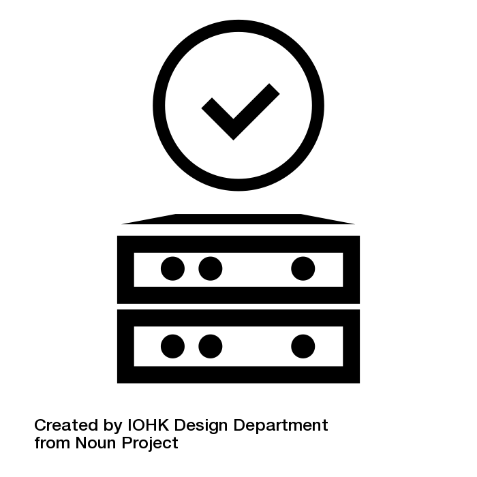 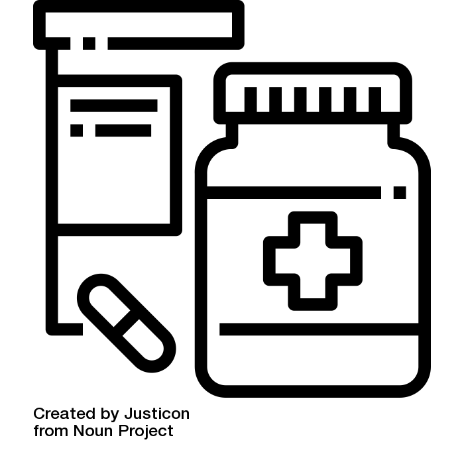 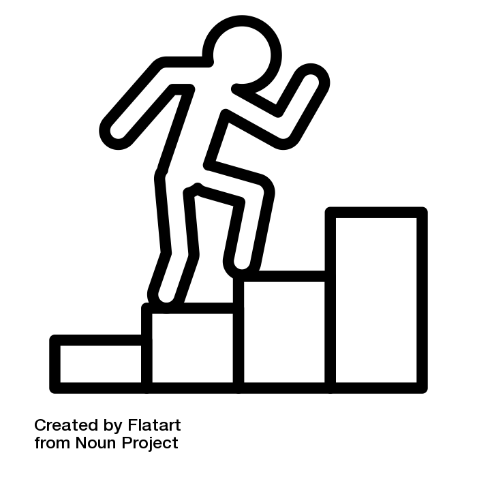 16
9
11
Социальная защищенность/
стабильность
Уровень медицины
Больше возможностей 
для карьерного роста/ведения бизнеса
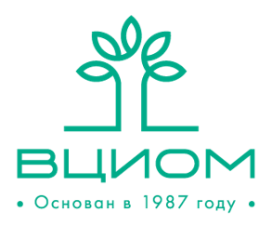 Предпринимаете ли Вы какие-либо конкретные действия, чтобы сейчас или позже переехать за границу?
(закрытый вопрос, любое число ответов, % от желающих уехать за границу)
Учу иностранный язык
Консультируюсь со знакомыми, переехавшими за границу
Коплю деньги на переезд
Собираю информацию о стране, куда хотел бы переехать
Ищу информацию о программах переселения за рубеж
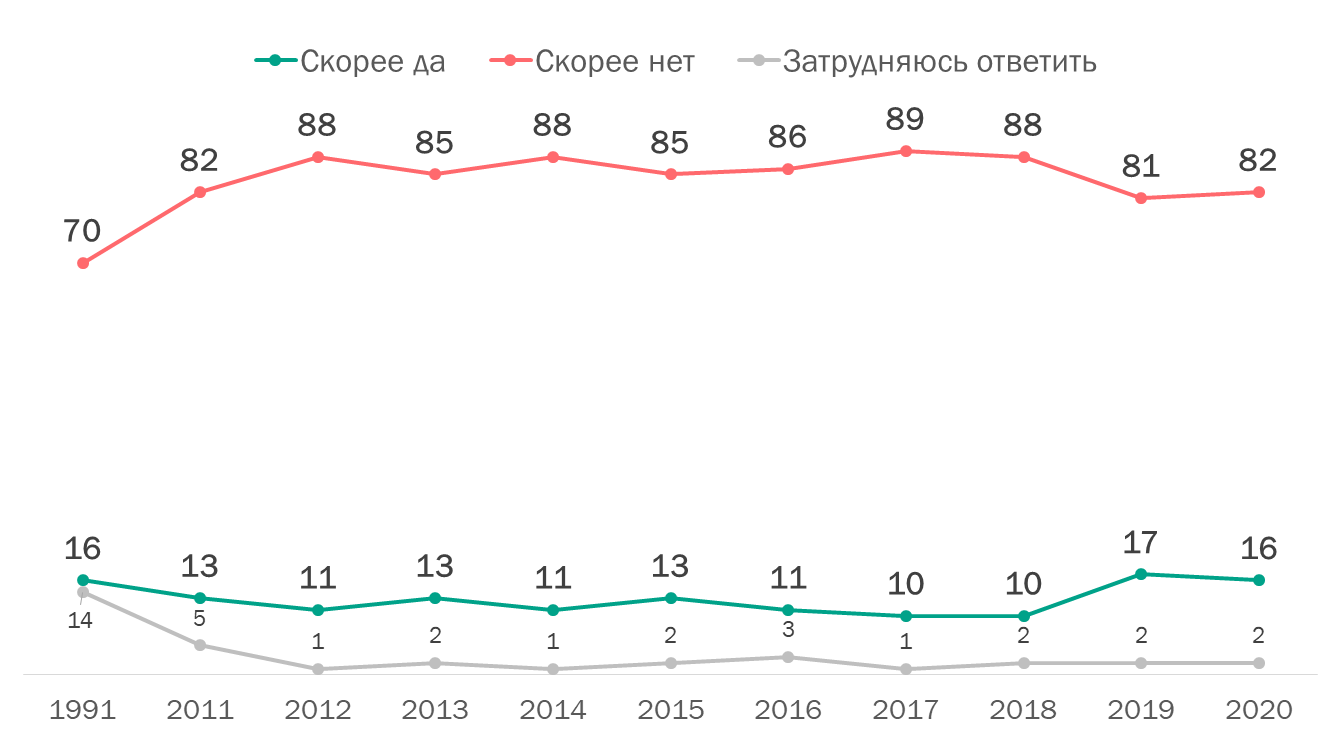 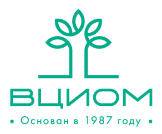 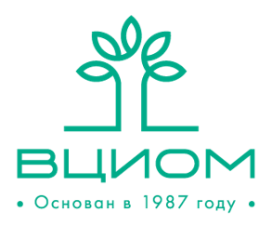 Предпринимаете ли Вы какие-либо конкретные действия, чтобы сейчас или позже переехать за границу?
(закрытый вопрос, любое число ответов, % от желающих уехать за границу)
39% желающих уехать за границу не предпринимают никаких подготовительных действий для реализации переезда
29%
Учу иностранный язык
Консультируюсь со знакомыми, переехавшими за границу
21%
16%
Коплю деньги на переезд
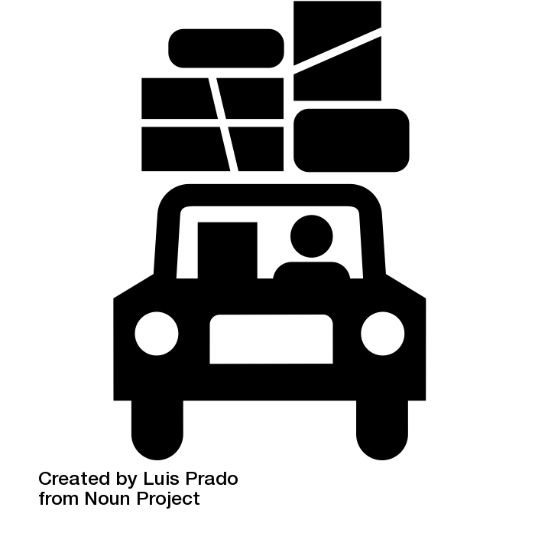 16%
Собираю информацию о стране, куда хотел бы переехать
39%
Не предпринимаю никаких действий
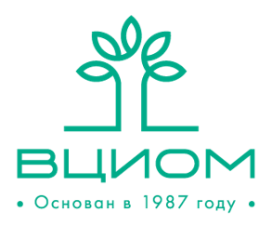 Какое из следующих суждений об эмиграции скорее отвечает Вашей точке зрения?
(в % от всех опрошенных, закрытый вопрос, 1 ответ)
В целом каждый второй россиянин считает, что эмиграция — это нечестный, непатриотичный поступок (51%)В данном вопросе наблюдаются яркие различия между поколениями
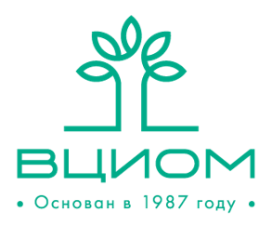 Скажите, пожалуйста, хотели бы Вы переехать в другой населенный пункт России на постоянное место жительства или нет?
(в % от всех опрошенных, закрытый вопрос, 1 ответ)
77%
40%
45-59 лет
25-34 лет
86%
34%
35-44 лет
60 лет и старше
84%
Москва и 
Санкт-Петербург
менее 100 тыс. жителей
31%
ВЦИОМ на расстоянии одного клика
ВЦИОМ / WCIOM
wciom.ru